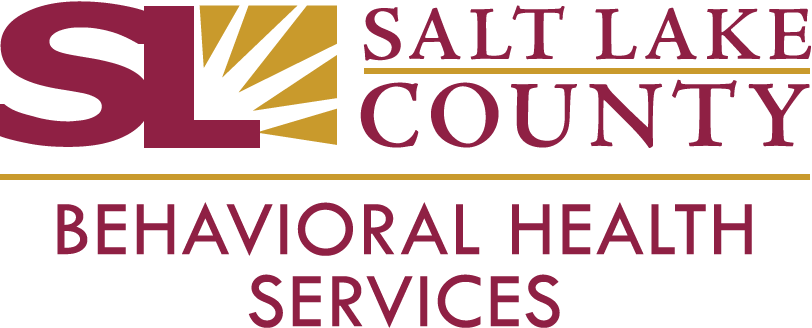 FY23 Contract Training
June 10, 2022
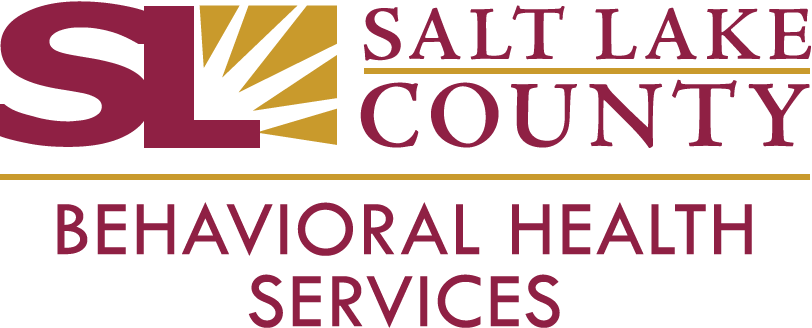 Term of agreement
Initial term (7/1/22 – 6/30/23)
Extension periods (additional 5, 1-year terms)
Payment processing through 9/30/23
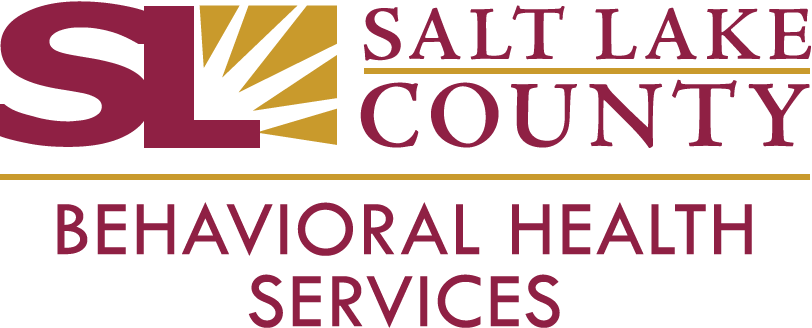 Contract Utilization
Services provided over entire contract period
Approximately 8% per month
Suspensions
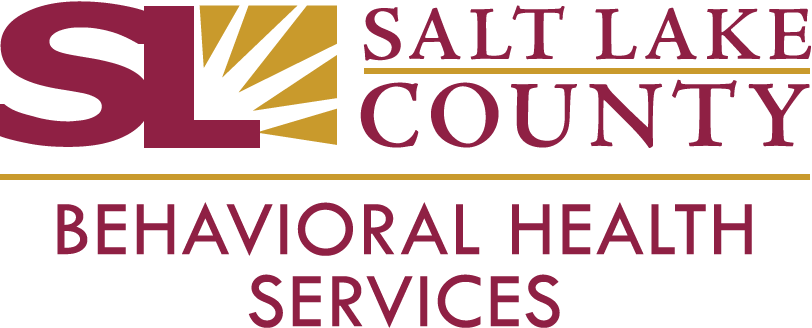 Point of Contact
Agency address and/or name changes
Organization chart/changes
List of Key Positions (name, phone #, email)
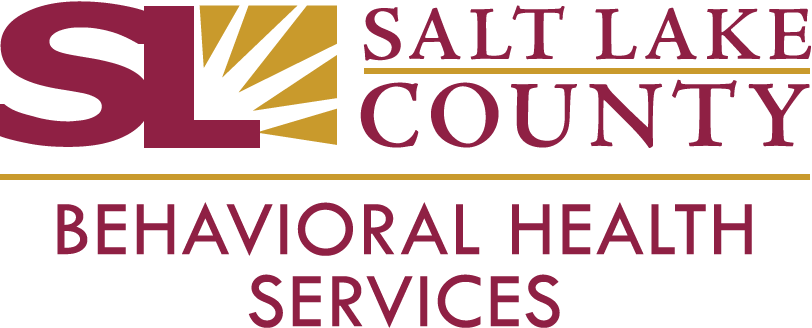 Participation
Required attendance at meetings and trainings
Treatment Availability Website
Accepting of clients
Admission tracking system
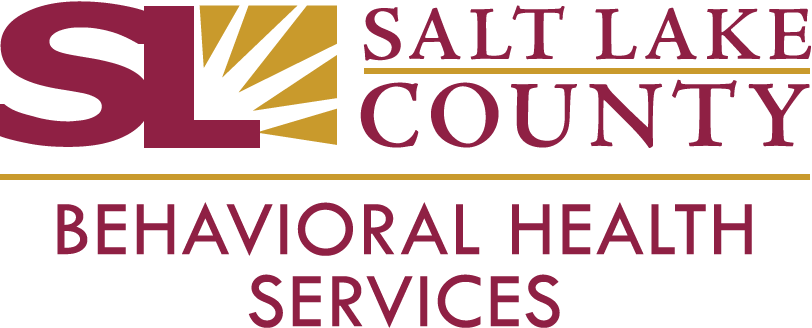 Acknowledgement of Funding Source(s)
Give credit to the County on brochures, letterhead, flyers, website, etc.
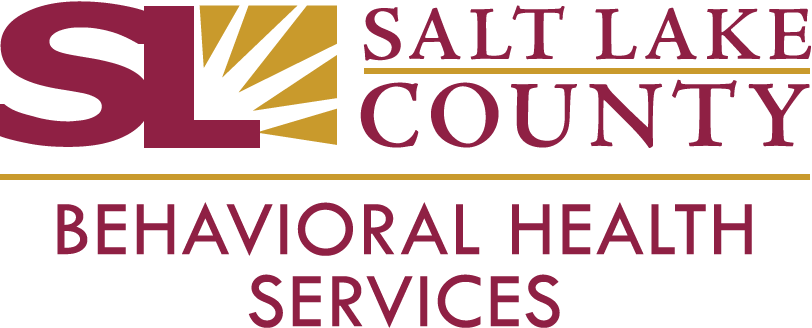 Health and Wellness
Tuberculosis Services
HIV and Hepatitis C
Nicotine Free Policy
Drug Testing Policy
Performance Improvement Project (PIP)
Physical Health
Community Services Offered
Certified Peer Specialists
Suicide Prevention
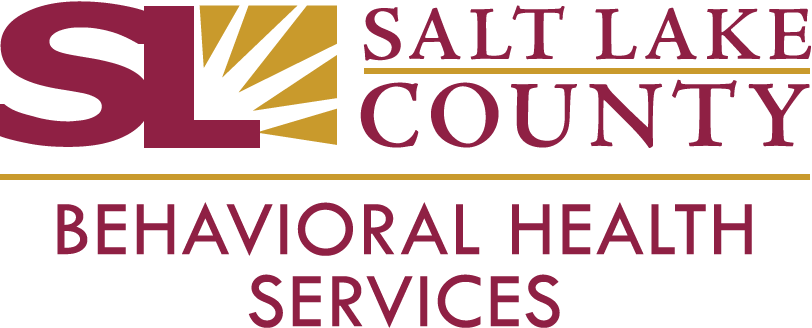 Marijuana Prohibition
Medicaid funds may not be used, directly or indirectly, to purchase, prescribe, or provide marijuana or treatment using marijuana
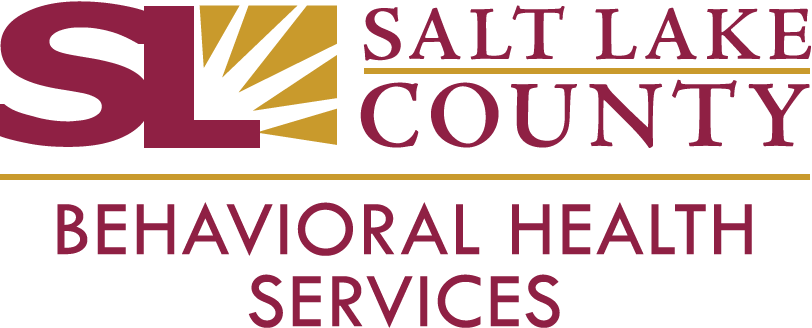 Admission Guidelines MH
Salt Lake County Civilly Committed individuals
Individuals exiting the Utah State Hospital
Individuals immediately exiting incarceration
Individuals appropriately classified as SMI
Individuals exiting acute hospitalization
All other MH clients
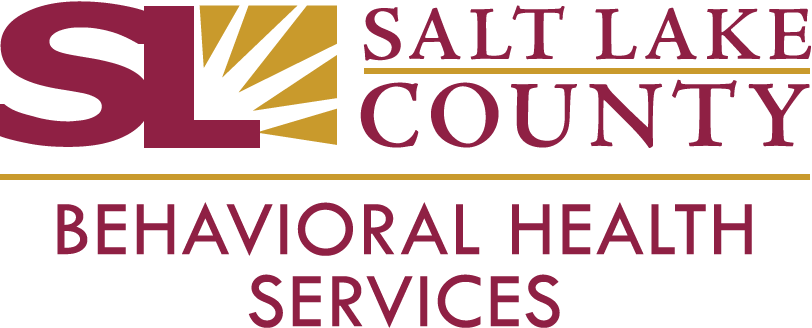 Admission Guidelines SUD
Pregnant and parenting injecting drug users
Pregnant and parenting drug users
Injecting drug users
HIV positive drug users
Drug Courts and Intensive Supervision Probation (ISP)
Special revenue contract clients
Referrals from VOA Detox/Day Treatment
All other SUD referrals

Pregnant women
IV drug users
Women specific services
Medication-Assisted Treatment (MAT)
Screening for risk of use of opioids and/or opiates
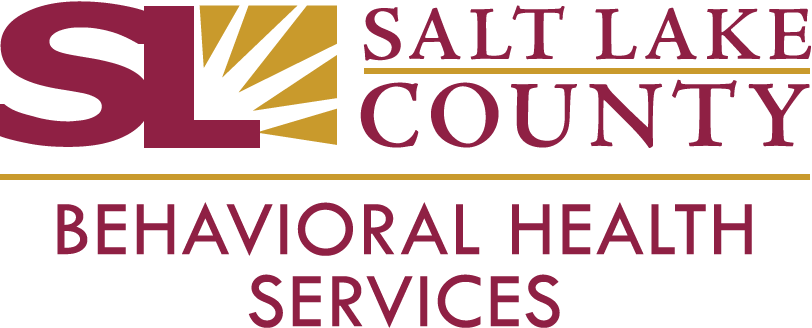 Preauthorization Requirement
ASAM level 2.1 and higher
MH 5+ hours per week
Fund code clients
Notification of admission ONLY – Spreadsheet to be sent out
All current documentation to demonstrate medical necessity and commence treatment must still be present in the file
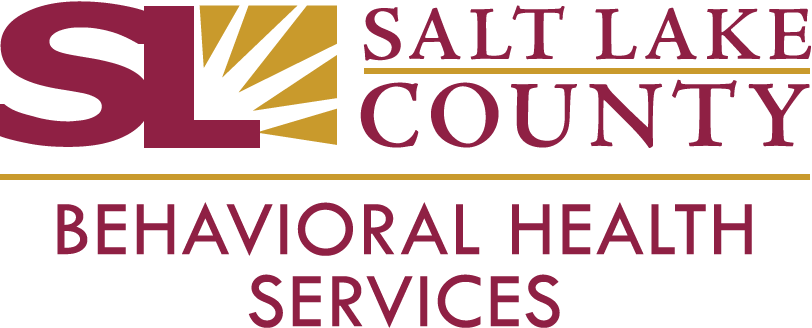 Ongoing Authorization Requirement
The first ongoing authorization due at 30 days from admitting date and needs to be submitted at least two calendar days prior to the transition, along with the standard documentation to determine medical necessity and LOC placement.  If medical necessity is met, will be authorized for 60 days.  It is expected when clients are ready to transition to another LOC, this will be done when the client meets criteria and NOT wait until the next ongoing authorization is due.
If request is late, and it meets medical necessity, ongoing authorization will start the date the request was received.
Two attempts to submit the correct authorization.  If not provided by the second attempt, a determination will be made based on the information presented.
If medical necessity is not met, provider will be given up to 14 calendar days to transition client to the LOC indicated by QA staff.
Must notify appropriate QA staff when transitioning a client to a different LOC at least two calendar days prior to the transition and submit the standard documentation to determine medical necessity and LOC placement.
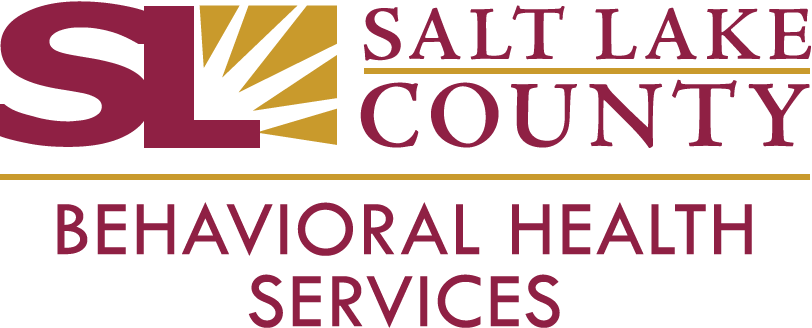 Records of Persons Served
Intent
Standards
Assessment
Narrative Bridge (SUD Clients Only)
ASAM Treatment Plan (SUD Clients Only)
MH Treatment Plan
Treatment Documentation
Treatment Plan Reviews
For SUD clients
Documentation of Crisis Services
Discharge Summary
Concurrent Utilization Review
Reporting Requirement
Client Eligibility (Authorization Policy) Protocol
Special Revenue Reporting Requirement
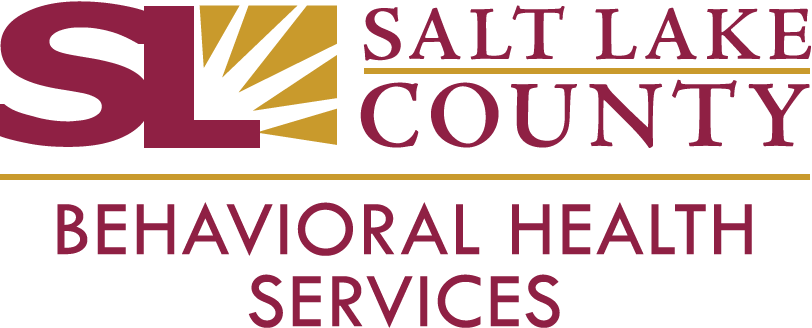 Client Outcomes
MHSIP
OQ and YOQ
SURE
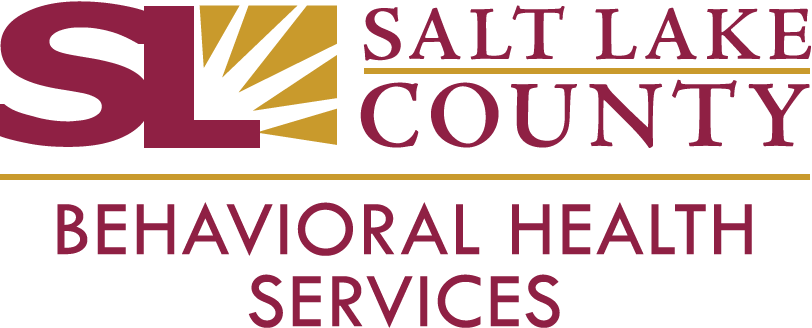 Grievance Procedure
Grievance tracking system
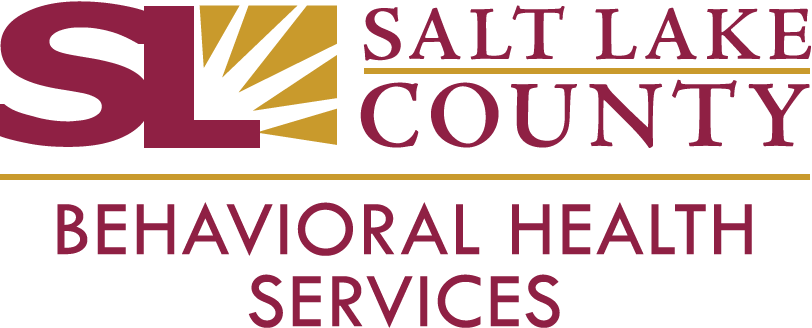 SUD TEDS AND/OR MH Documentation Requirements
TEDS and/or MHE for non-UWITS agencies sent on a monthly basis, no later than the 15th of the following month
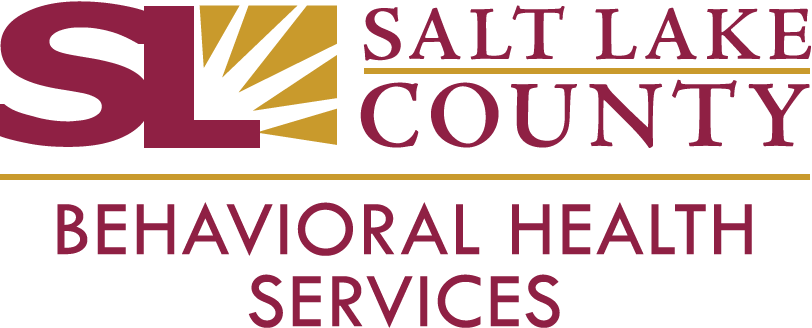 UWITS
Required for all County clients
If wish to use own system, may be allowed to do so after a successful test of an interface
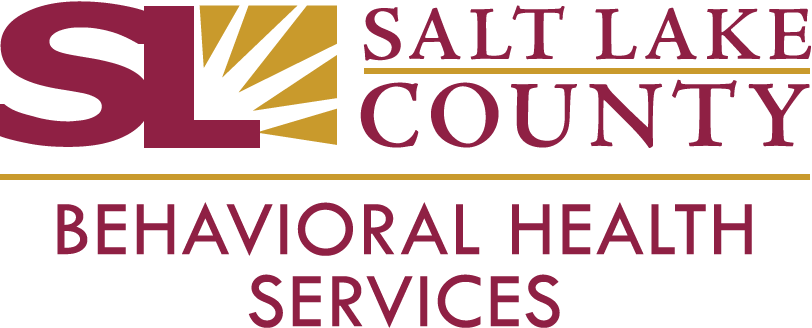 Reimbursement
Billing deadlines
15th of the month at 9:00 am unless falls on weekend then previous Friday at 9:00 am
January 10th and July 10th at 9:00 am if falls on weekend then previous Friday at 9:00 am
Pharmacologic Management Services
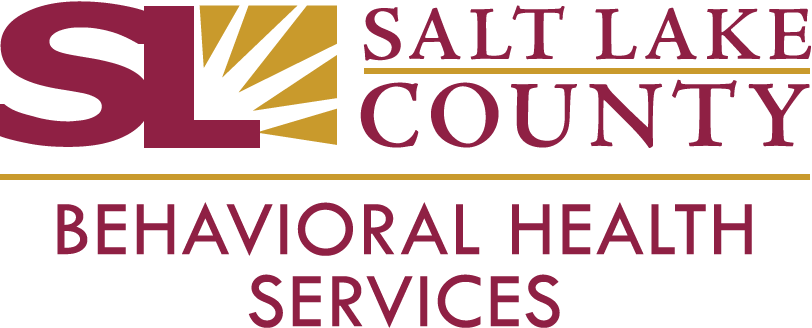 Medicaid/Insurance
Medicaid payment as payment in full
Medicaid eligibility checks monthly for all County funded clients
Spend downs/Hardships need to be documented
Explanation of Benefits and denial letters
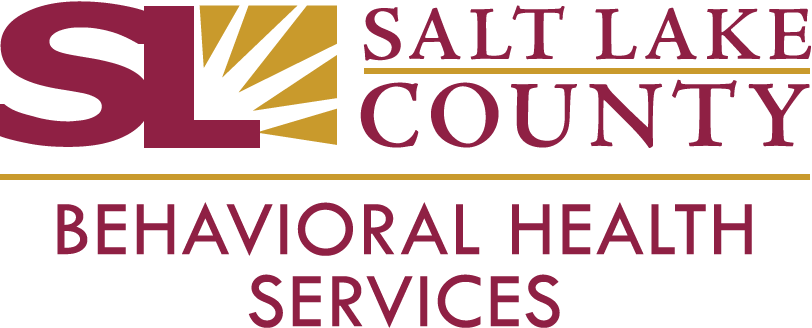 Fees
Fee collection policy approved by the County prior to execution of contract
Fee schedule
Fee agreements/co-pays/quarterly reviews
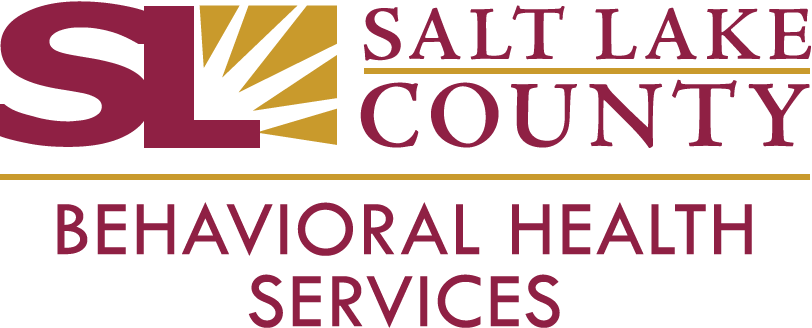 Audits
Providers are expected to follow all Federal and State reporting requirements
Which includes – 
Single Audit – OMB Uniform Guidance, 2 CFR Part 200
State Audit and Reporting guidelines – Utah Code § 51-2a-201, § 51-2a-201.5, & § 63J-1-S220
Subrecipient vs Contractor Programs – OMB Uniform Guidance, 2 CFR Part 200.330
All Federal and State required financial reports are to be submitted to the County within 180 days of the end of the contractor’s fiscal year
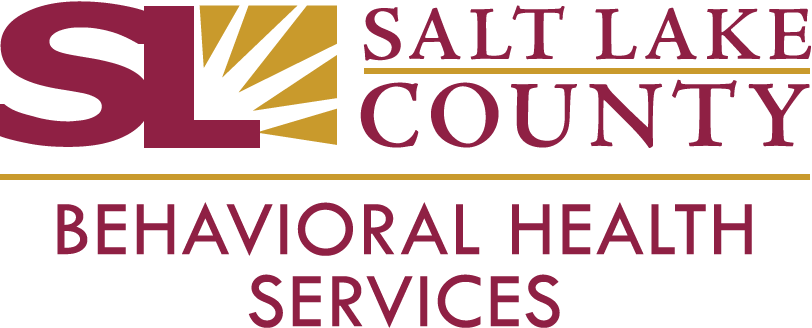 Records Retention/Access to Records
Retention schedule
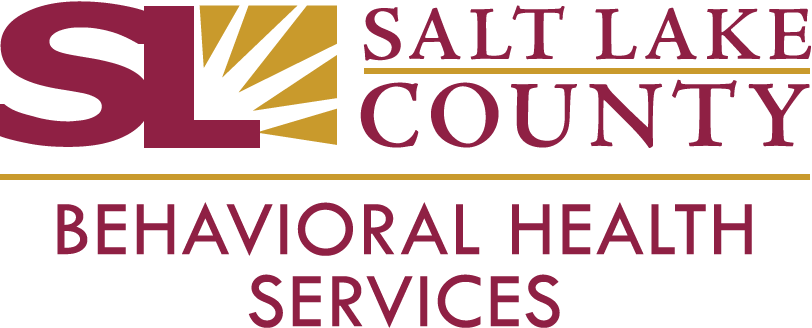 Monitoring/Site Visits/Special Reports and Studies
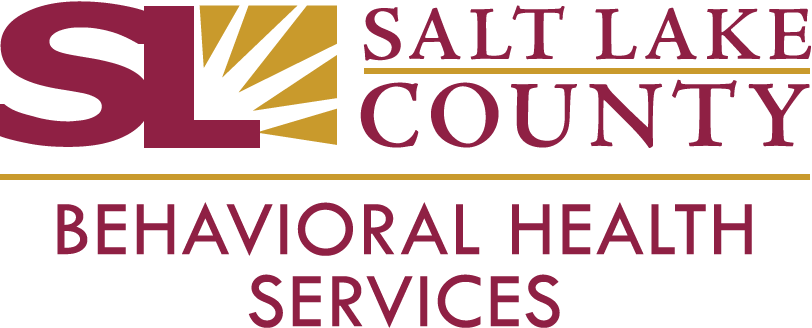 Insurance/Workers’ Compensation
Workers’ Compensation 
General Liability Insurance
Professional Liability Insurance
Commercial Automobile Insurance
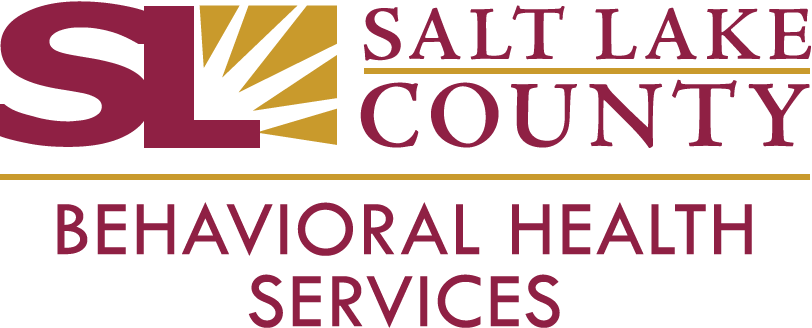 Modifications
Request in writing
Needs approval by County
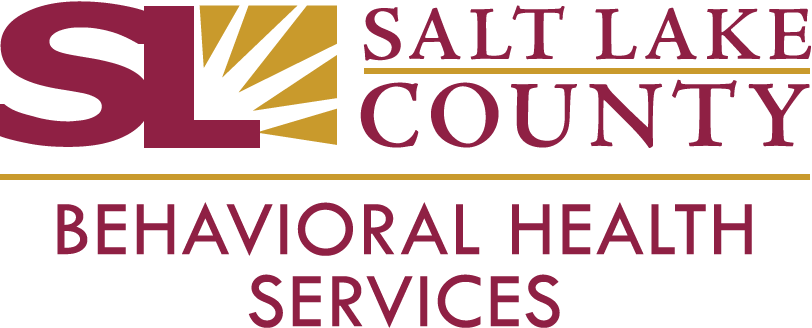 Licensing and Standard Compliance
Copies of applicable licenses
DOPL Standards
Copy of supervision policy
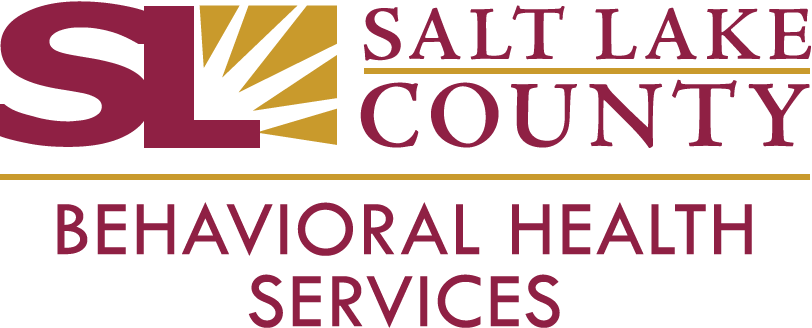 Code of Conduct
Current DHS Code of Conduct
Copy to employees
Employee signature
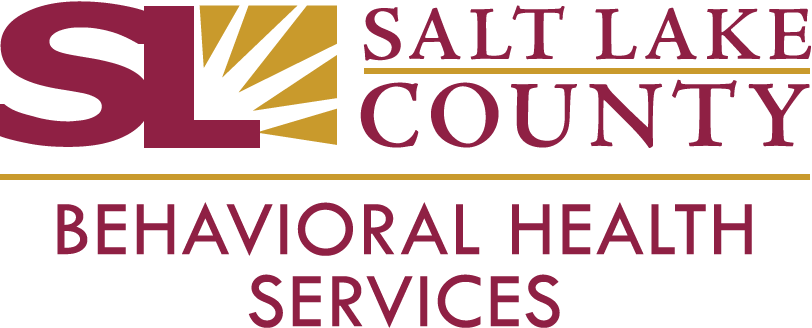 Conflict of Interest Forms
Need to submit to County at least annually
Need to submit throughout the year for new hires or if a new conflict arises
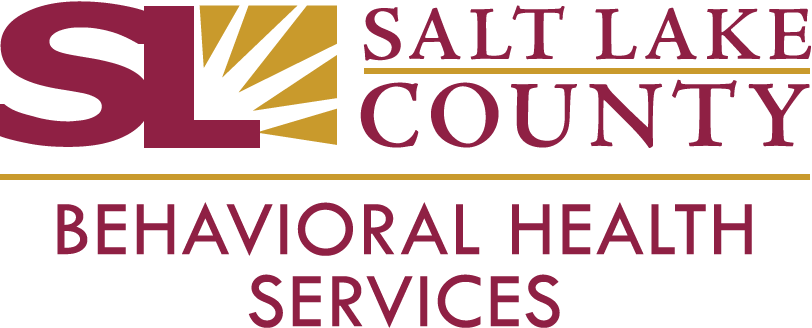 Emergency Management and Business Continuity Plan
Evaluate plan annually
Report changes within 15 days and provide a copy
Train staff annually
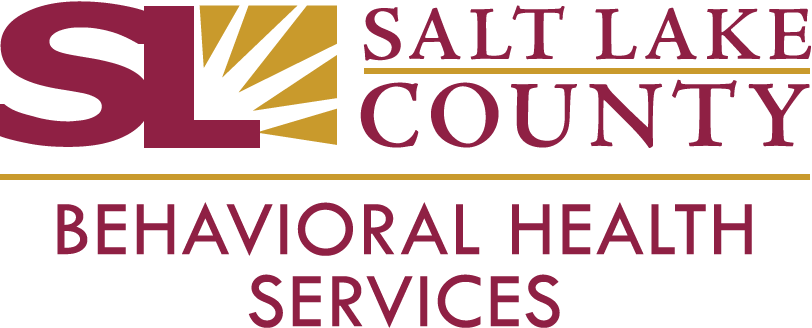 Drug Free Workplace
Drug Free Workplace policy